垂直な線（垂線）のひきかた
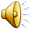 ①　直線を引く
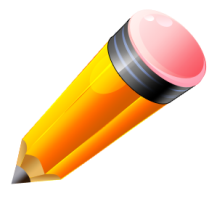 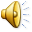 ②三角じょうぎを次のようにあてる
この点に向かって引きたい気分の時
点までずらす！
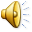 ③点を通る線を引くよ
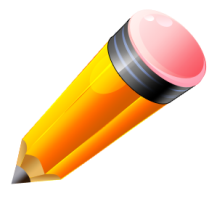 この点を通る線を
引きたいなら
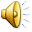 ④いっちょできあがり！
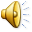 平行な線の引き方
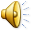 ①　直線を引く
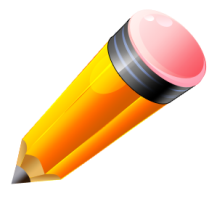 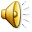 ②三角じょうぎを次のようにあてる
点までずらす！
この点に向かって引きたい気分の時
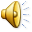 ③後は点を通る線を引くだけ
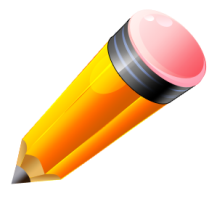 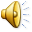 ④完成だ！
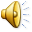